Name______________________________________ Class________________           Science Homework due 3/16/20

.
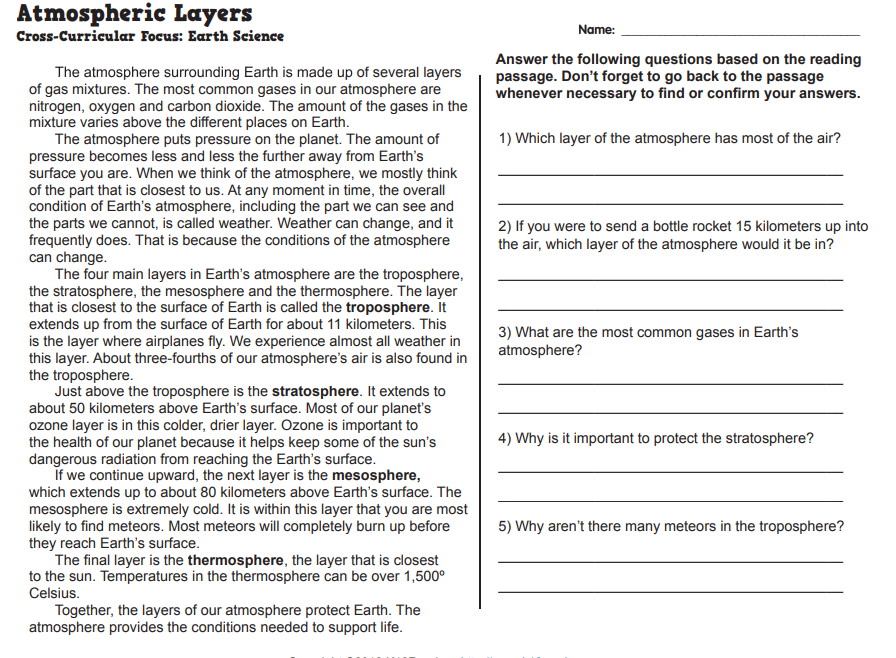